Bullying
Alison Srour 
PS 111 Jacob Blackwell 
Room 306
Steps to a PPA
Select the best solution
Define the problem.
06
01
02
Gather the evidence
03
Identify the cause.
Examine an existing policy.
04
Develop new solutions
05
01
The Problem
Students are bullying each other inside and outside the classroom.
Turn and Talk:
What does bullying mean to you? 
What are some examples of bullying?
Can bullying fall into many different categories? If so, what do you think they would be?
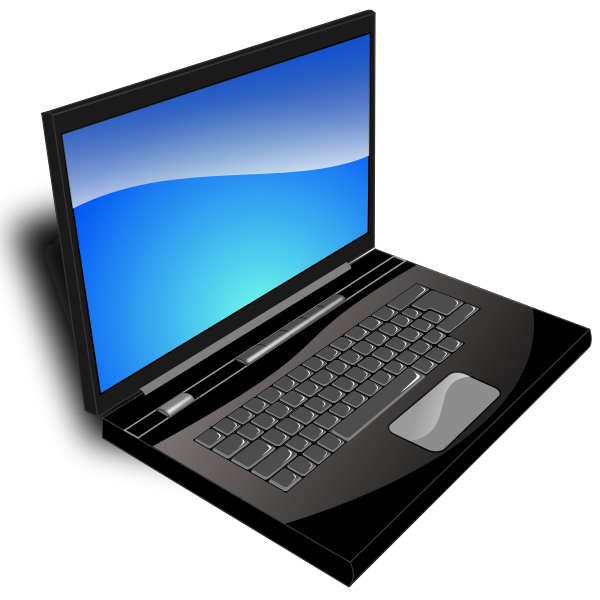 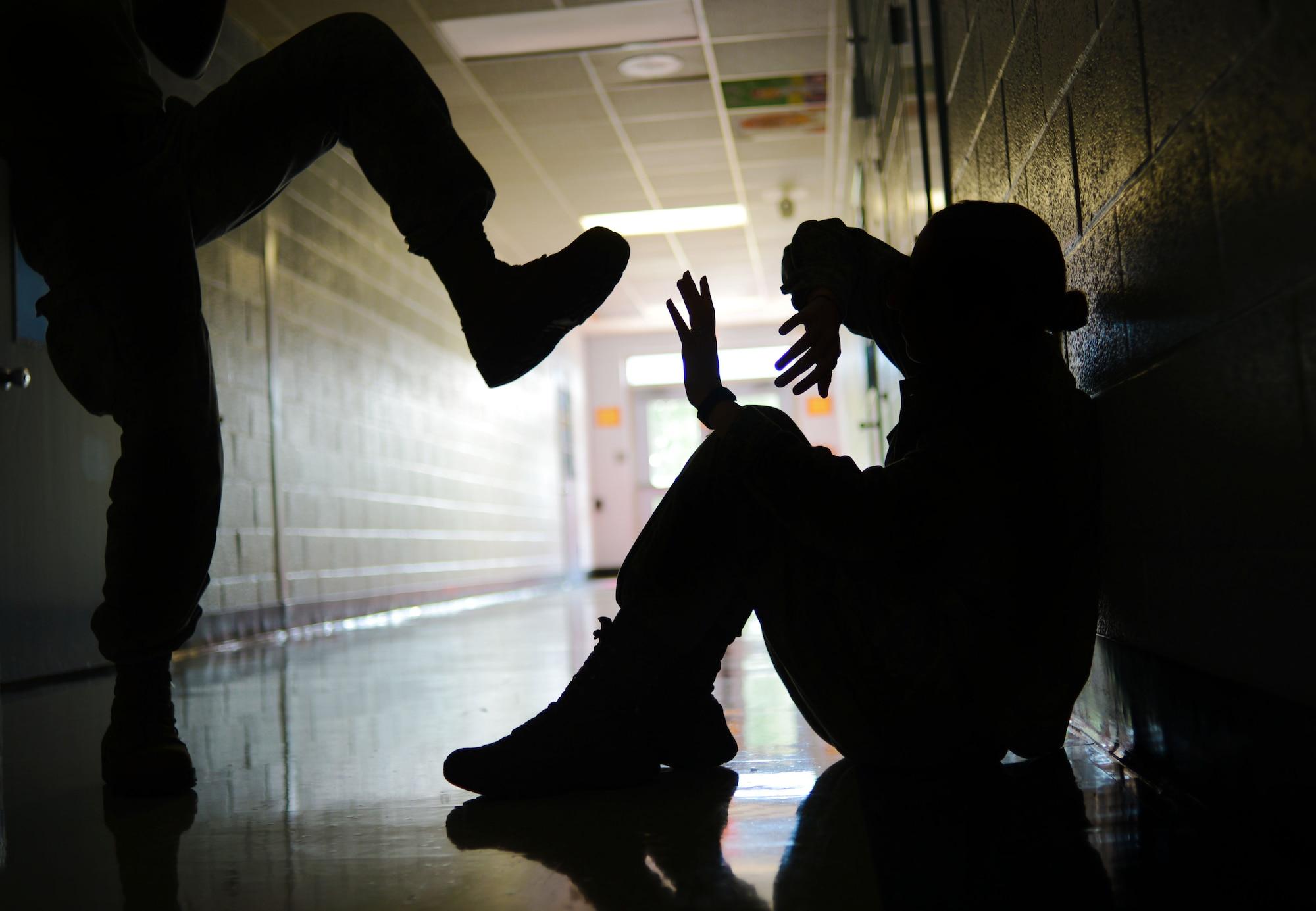 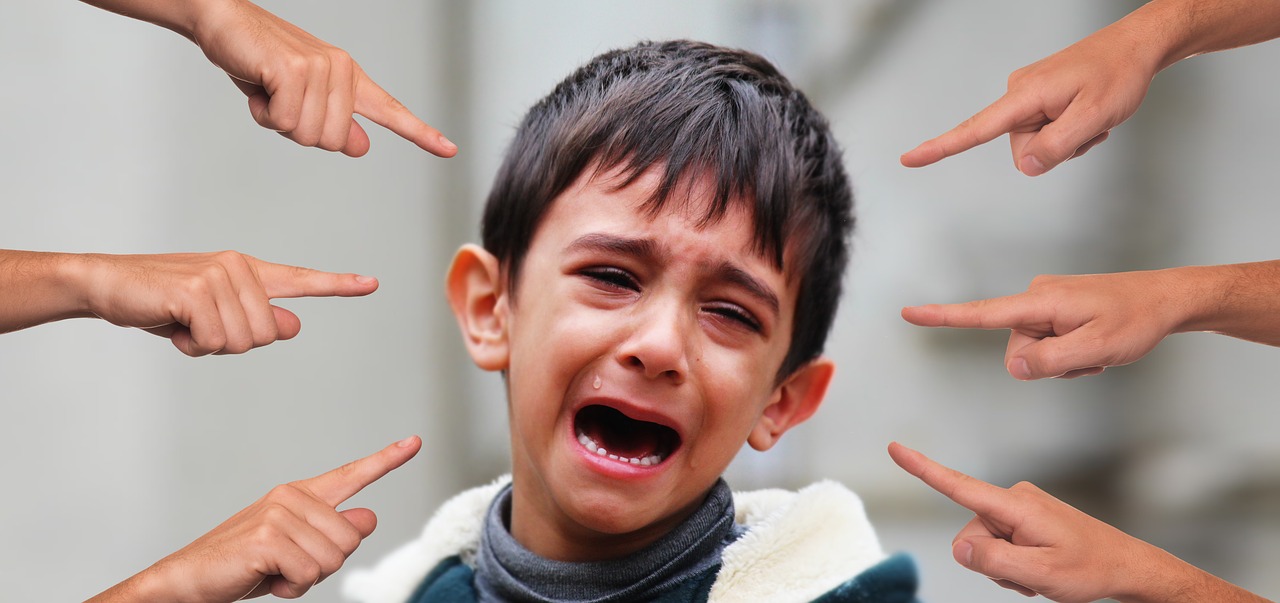 Cyberbullying
Verbal Bullying
Physical Bullying
Intentional and repeated harm inflicted through the use of computers, phones, and other electronic devices.
Cyber bullying can include:
abusive or hurtful texts, emails or posts, images or videos
deliberately excluding others online
nasty gossip or rumours
imitating others online or using their log-in.
Includes name calling, insults, teasing, intimidation, homophobic or racist remarks, or verbal abuse. While verbal bullying can start off harmless, it can escalate to levels which start affecting the individual target.
Includes hitting, kicking, tripping, pinching and pushing or damaging property.  Physical bullying causes both short term and long term damage.
[Speaker Notes: https://www.ncab.org.au/bullying-advice/bullying-for-parents/types-of-bullying/]
02
The Evidence
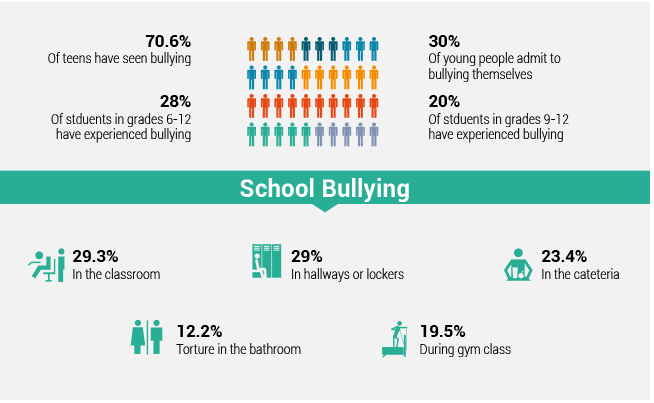 [Speaker Notes: https://reolink.com/blog/how-to-stop-bullying-in-schools/]
Cyberbullying
There are several challenges for addressing cyberbullying. Parents suggest they lack the knowledge or time to keep up with their children's’ online behaviors. Schools are educating about cyberbullying with policies, training, and assemblies, yet don’t always know when and how to intervene in cyberbullying when it happens off campus. Law enforcement often can’t get involved unless there is clear evidence of a crime of threat to someone’s safety
49.8% of tweens (9 to 12 years old) said they experienced bullying at school and 14.5% of tweens shared they experienced bullying online
Reports of cyberbullying are highest among middle school students, followed by high school students, and then primary school students 
The type of cyberbullying tends to differ by gender. Girls were more likely to say someone spread rumors about them online while boys were more likely to say that someone threatened to hurt them online
[Speaker Notes: https://www.pacer.org/bullying/info/stats.asp
https://reolink.com/blog/how-to-stop-bullying-in-schools/]
Bullying 
Statistics
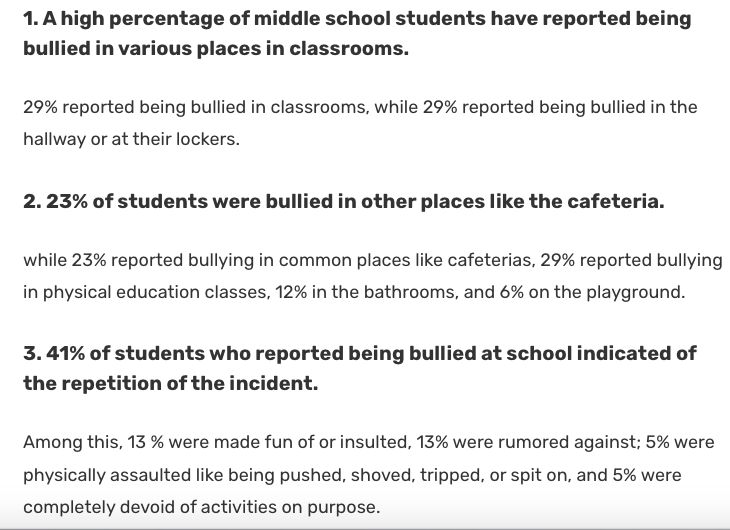 [Speaker Notes: https://admissionsly.com/bullying-statistics/]
03
Identify the Cause
Make a list of 2  - 3 ideas per question
●Why do you think someone might be a bully?
●Why do you think someone might get bullied?
●What do you think the biggest cause of bullying might be?
04
Examine an Existing Policy
[Speaker Notes: https://www.stopbullying.gov/resources/laws/new-york
https://www.understood.org/en/articles/bullying-laws]
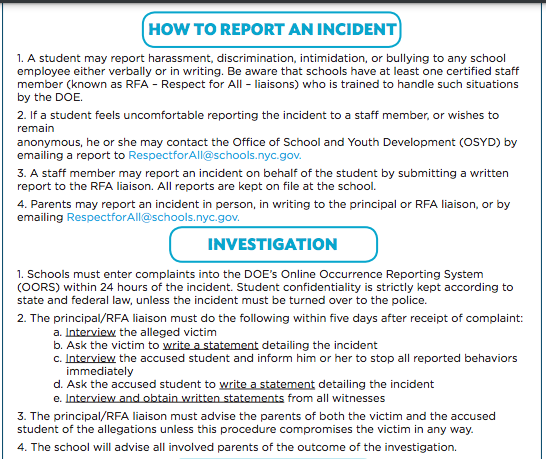 DOE Policy
[Speaker Notes: https://includenyc.org/wp-content/uploads/migrate/tip-sheets/What_to_Do_if_Your_Child_is_Bullied_inc.pdf]
Anti Bullying Policies in New York
Key Elements 
Designation of a school employee responsible for receiving reports of harassment, bullying, and discrimination;
Procedures for reporting, investigations, and documentation;
Requirements for the school to take prompt actions reasonably calculated to end the harassment, bullying, or discrimination, eliminate any hostile environment, create a more positive school culture and climate, prevent recurrence of the behavior, and ensure the safety of the student or students against whom such harassment, bullying, or discrimination was directed;
Prohibitions against retaliation against any individual who reports harassment, bullying, or discrimination;
Strategies to prevent harassment, bullying, and discrimination;
Requirements for notification of law enforcement for any incident of harassment, bullying, or discrimination that constitutes criminal conduct; and
Requirements for how the district policy will be publicized within the district.
New York anti-bullying laws require schools to regularly report data and trends related to harassment, bullying, and discrimination to the superintendent. New York anti-bullying laws also require the State to create a procedure for reporting incidents of harassment, bullying, and discrimination on an annual basis.
[Speaker Notes: https://www.stopbullying.gov/resources/laws/new-york]
05
Develop A New Solution
[Speaker Notes: https://www.stopbullying.gov/resources/laws/new-york
https://www.understood.org/en/articles/bullying-laws]
Preventing Bullying
How can we prevent bullying?
What are some things we can do as a school, as a class or as an individual to help prevent bullying?

List some ideas in your notebook with a partner.
Ideas Generated:
Role play scenarios and how we can handle different situations 
Consequences for when someone is bullying another person 
Educating others on bullying and the consequences that follow 
Encourage positive talk and encourage them to do what they love
06
Select the Best Solution
[Speaker Notes: https://www.stopbullying.gov/resources/laws/new-york
https://www.understood.org/en/articles/bullying-laws]
Solutions:
When we think about solutions, we ask ourselves 
Which solution best fits our school and classroom? 
How well does it work for us? (effectiveness) 
How easily can we make this happen? (feasibility)
Feasibility
Effectiveness